How have people viewed John throughout history?
Learning Objective:
To analyse and understand different representations of King John’s kingship.
To consider how and why different interpretations come about.
Representations
Different people have different opinions on things, events and people, and they choose to represent them in different ways.
As historians we have to consider lots of different representations to decide which we think is the most accurate, and which we agree with.
Key words:
Represent, representation, portrayal, view.
Representations of King John
We are going to analyse 3 different representations of King John to see how people have interpreted his role as King. 
We will consider how they have chosen to present him, and why.
Step 1 – Table
Complete the table to analyse the 3 representations. 
Think about:
The way they present John’s character (him as a person)
The way they present John’s ability as a king
Why they have chosen to present John in this way
What you already know that agrees with or disagrees with how they have presented John
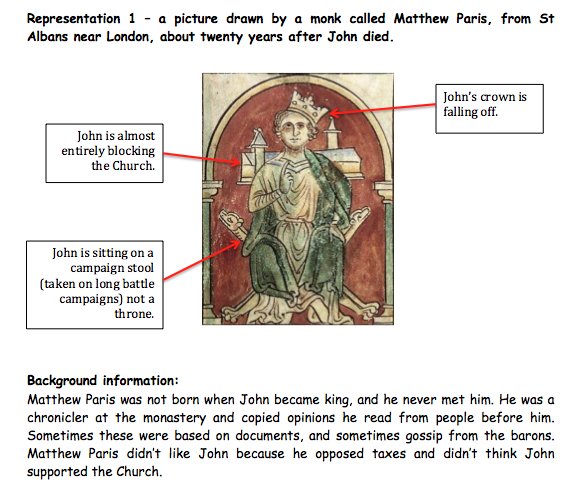 [Speaker Notes: Show the 3 representations on the board briefly. You could analyse the first one as a class, and they could write notes as you go. The others can be done independently.
Key points: represents John badly, unsupportive of the Church, as a warrior but not a ruler, and with his crown falling off – not fit for the task, not suitable, etc.
Background: Seems quite unreliable – sometimes consults documents, but often bases opinions on gossip. The Church wouldn’t like him as he was seen as not fully supporting the Church. Matthew Paris opposed the John’s method of raising taxes.]
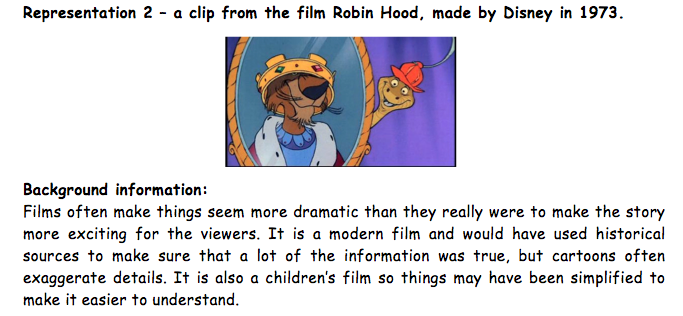 [Speaker Notes: https://www.youtube.com/watch?v=ezrb6v9o0fo 
Key points: Greedy, power hungry, childish (‘mummy’, sucking thumb), not up to the job (crown too big, ‘King Richard’ – context is that Richard I ‘The Lionheart’ was his older brother – away on the Crusades – and John was left in charge in the meantime.)
Background: Modern cartoon – would have done some historical research to find out about John but as it is made for children it is simplified and exaggerated for easier understanding and humour/entertainment.]
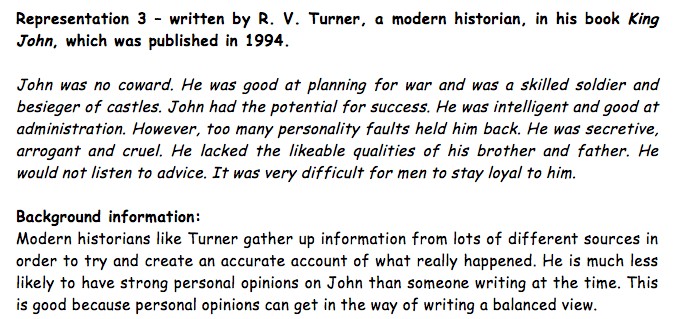 [Speaker Notes: Key points: Mixed view. Some good – good soldier and tactician, potential for success, good at administration, intelligent. Some bad – secretive, arrogant, cruel, not likable, didn’t listen to advice.
Background: Modern historian – consulted lots of sources, less likely to have strong personal opinions than someone of the time. Reliable.]
Step 2 – Practice Questions
Answer Question 1, thinking about the different views that Representations 1 and 2 give of King John.
Peer assess each other, using the sheet to help you.
Answer Question 2, thinking about why Representations 1 and 2 give different views.
Peer assess each other, using the sheet to help you.
Step 3 – Master the answer!
You have now practised some answers, assessed each other, received feedback and read someone else’s answer.
Now you will become a master! 
Answer the new questions 1 and 2, this time comparing Representations 1 and 3.
Step 4 – Do you agree?
You have now analysed and compared all 3 representations. 
The final part of this evaluation is to decide whether or not you agree with the way that John has been presented.
Answer Question 3, explaining in detail whether or not you agree with how Representation 2 has presented King John, and why. 
You will need to start this in class and complete what you don’t finish for homework.